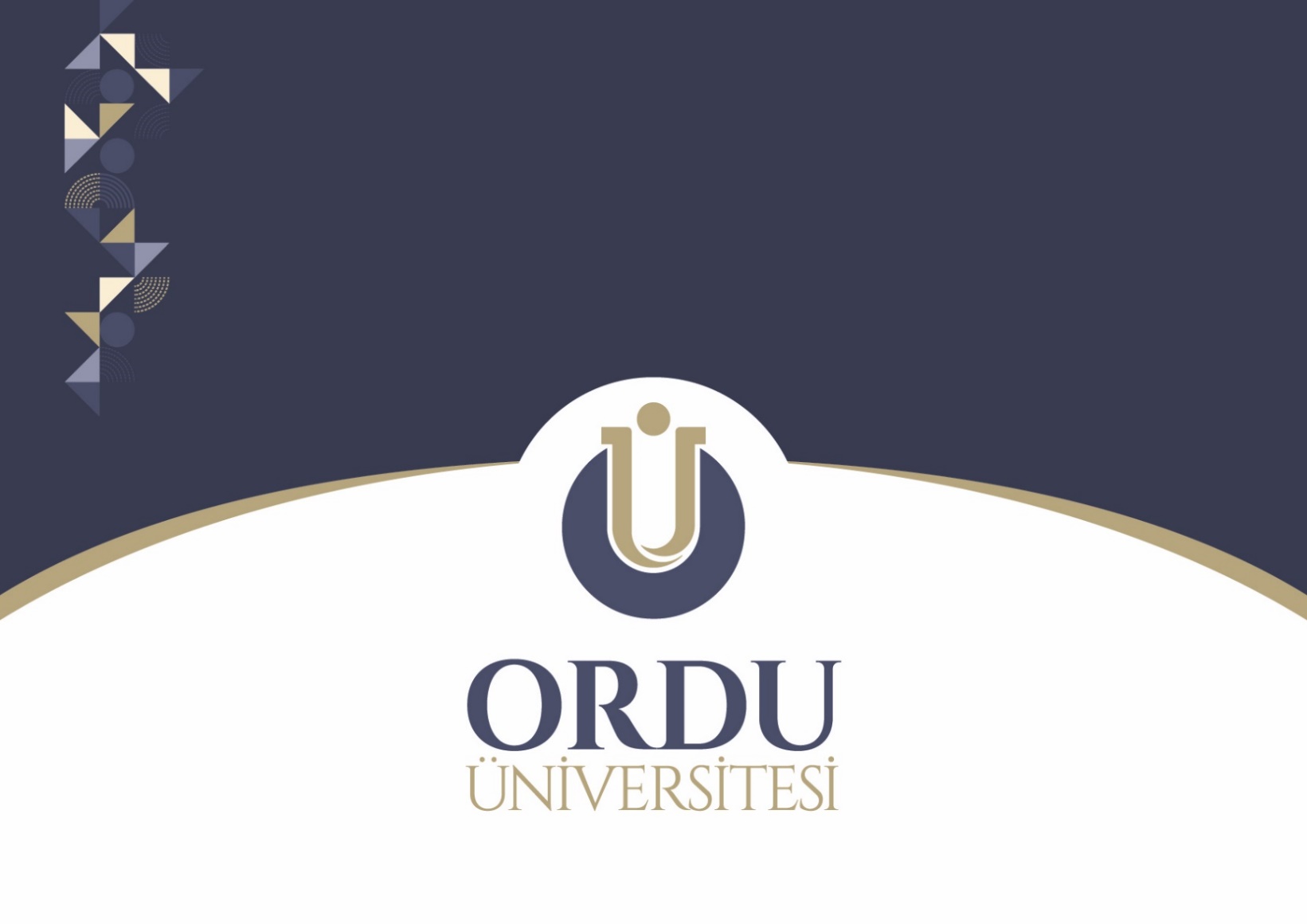 İL KOORDİNASYON KURULU TOPLANTISI
SUNUM TASLAĞI
YATIRIM PROJELERİNİN SEKTÖREL DAĞILIMI
Eğitim Sektöründe - 5 adet,

Sağlık Sektöründe - 1 adet,

DKH Sektöründe - 1 adet olmak üzere;

Toplam 7 adet projemiz bulunmaktadır.
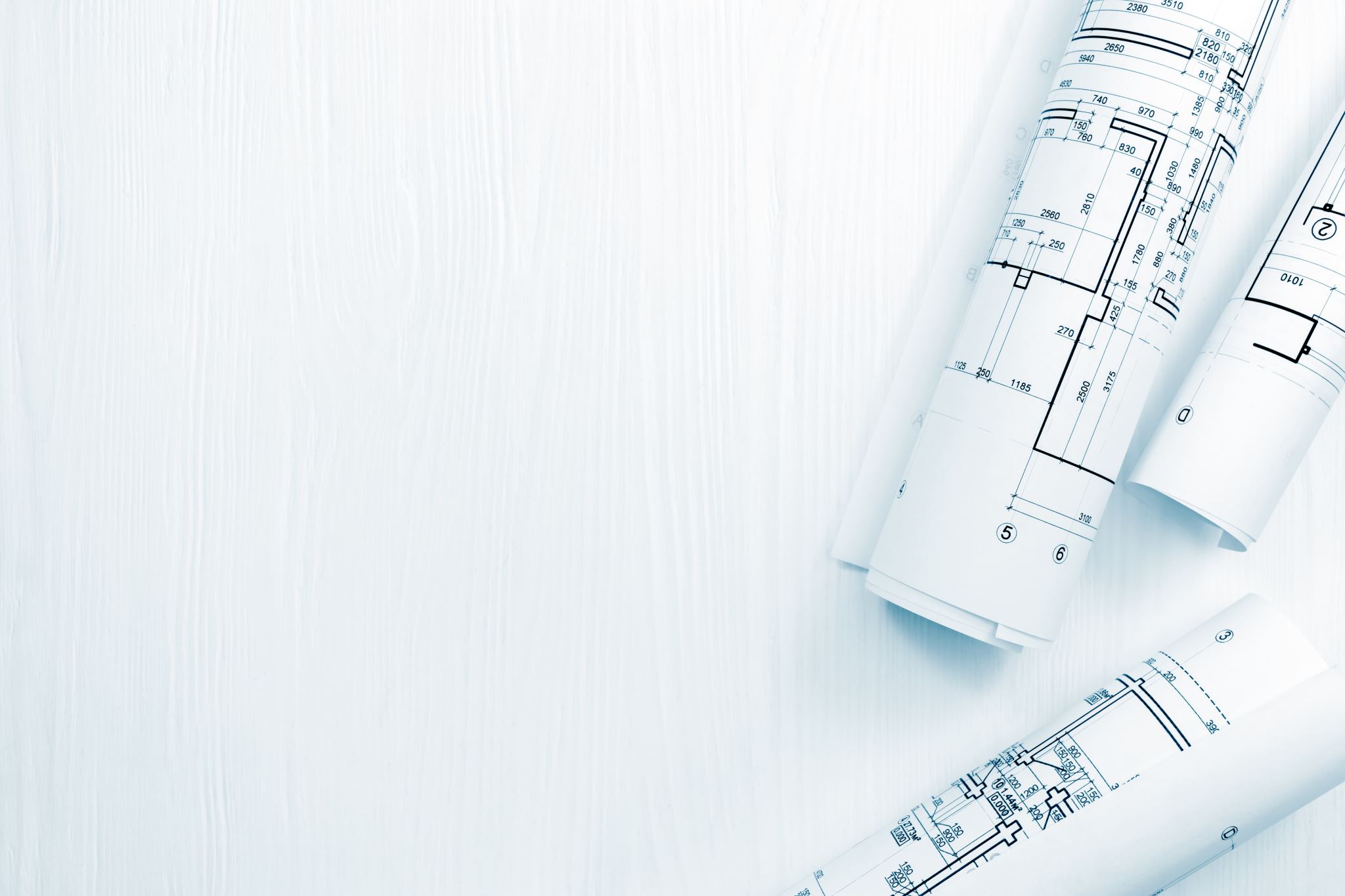 2024H03-233002 NUMARALI MUHTELİF İŞLER PROJESİ (Eğitim-1)
BAKIM ONARIM FAALİYETLERİ
BAKIM ONARIM FAALİYETLERİ
BAKIM ONARIM FAALİYETLERİ
Bakım Onarım faaliyetleriyle ilgili fotoğraflar konulacaktır. Yapılan işin adı her fotoğrafın altında belirtilmelidir. Aşağıdaki fotoğraflar ve açıklamaları temsilidir.
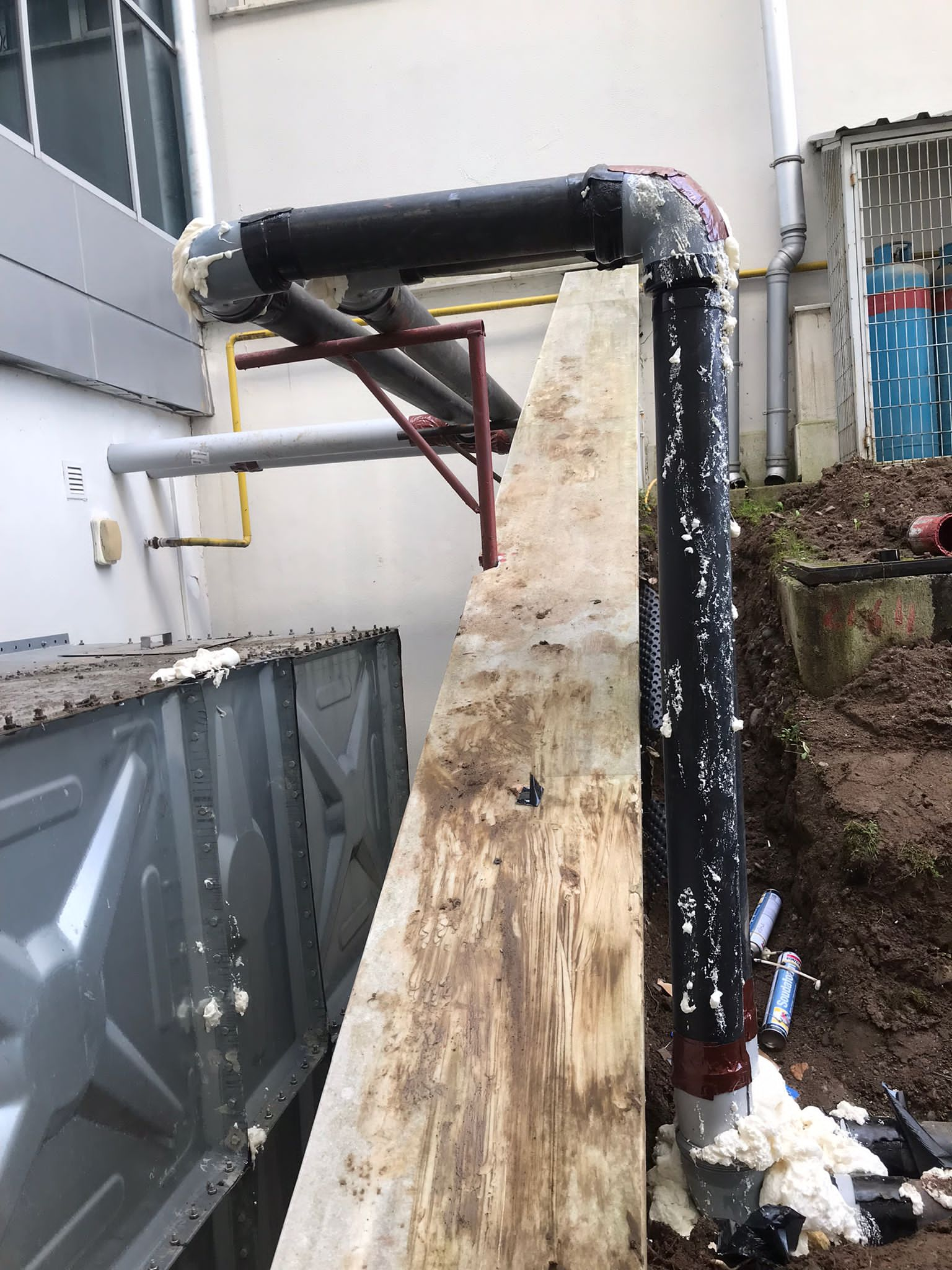 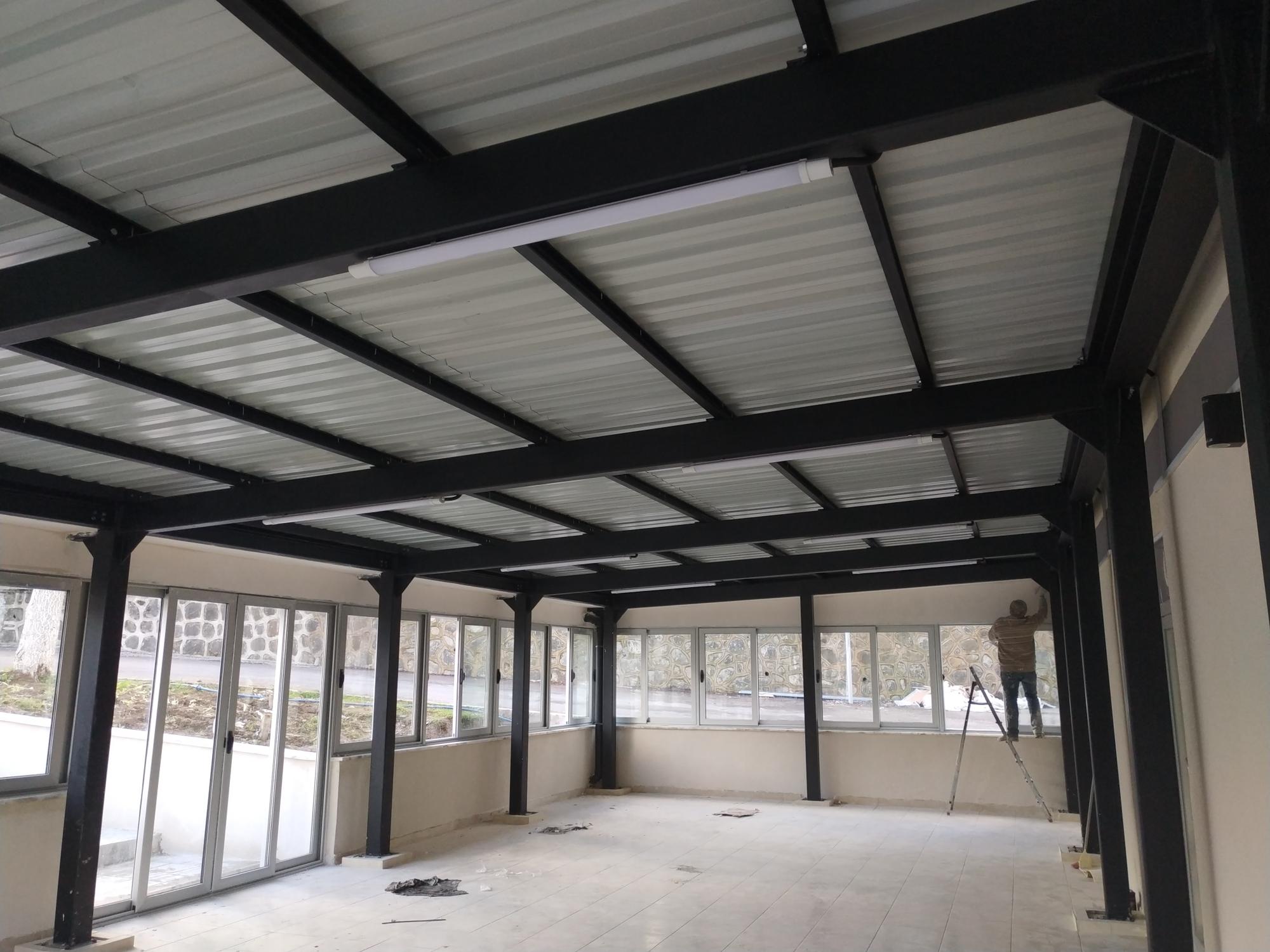 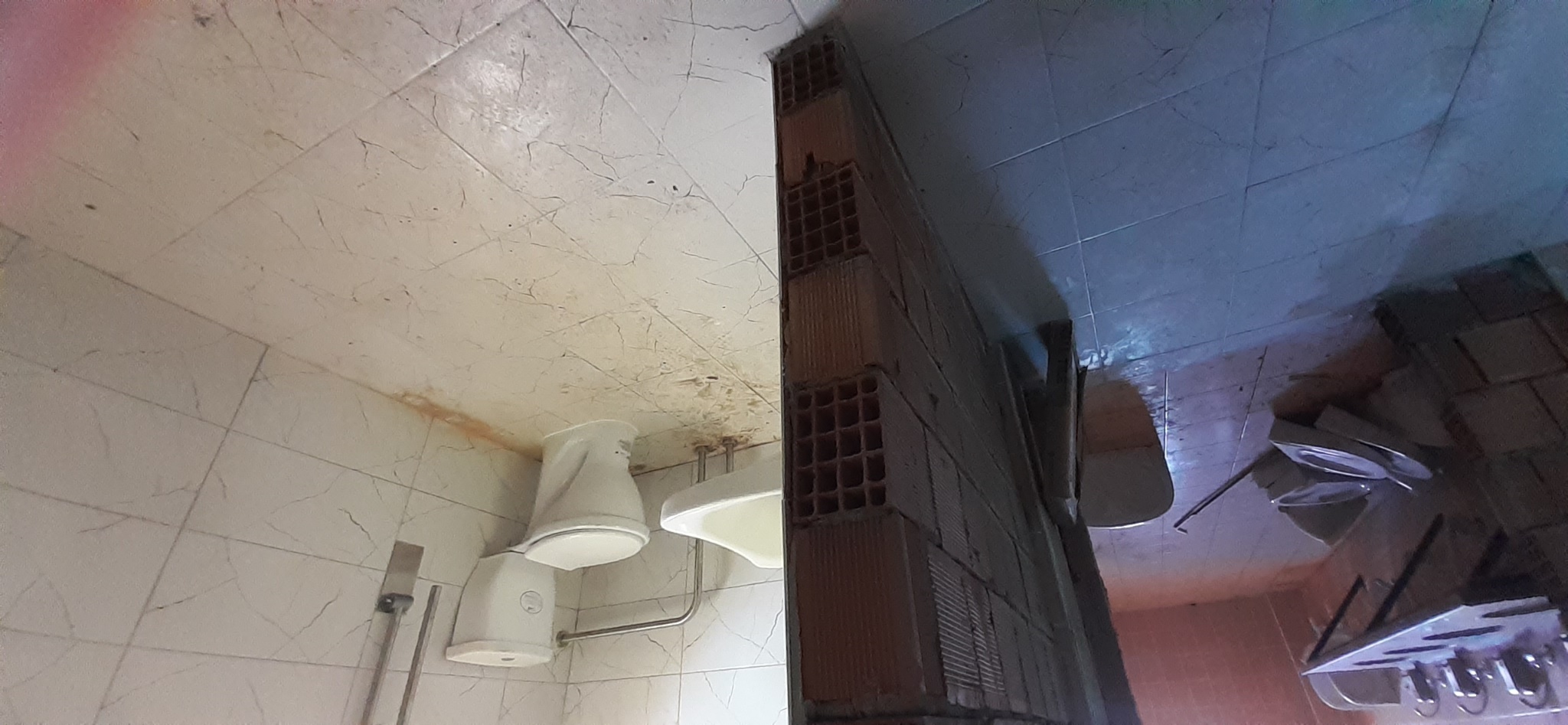 B Binası Çatısının Yapımı
A Fakültesi Kalorifer Tesisatı Yapımı
C Binasının  Tuvaletinin Onarımı
MAKİNA TEÇHİZAT ALIMLARI FAALİYETLERİ
MAKİNA TEÇHİZAT ALIMLARI FAALİYETLERİ
BİLGİ VE İLETİŞİM TEKNOLOJİLERİ FAALİYETLERİ
BİLGİ VE İLETİŞİM TEKNOLOJİLERİ FAALİYETLERİ
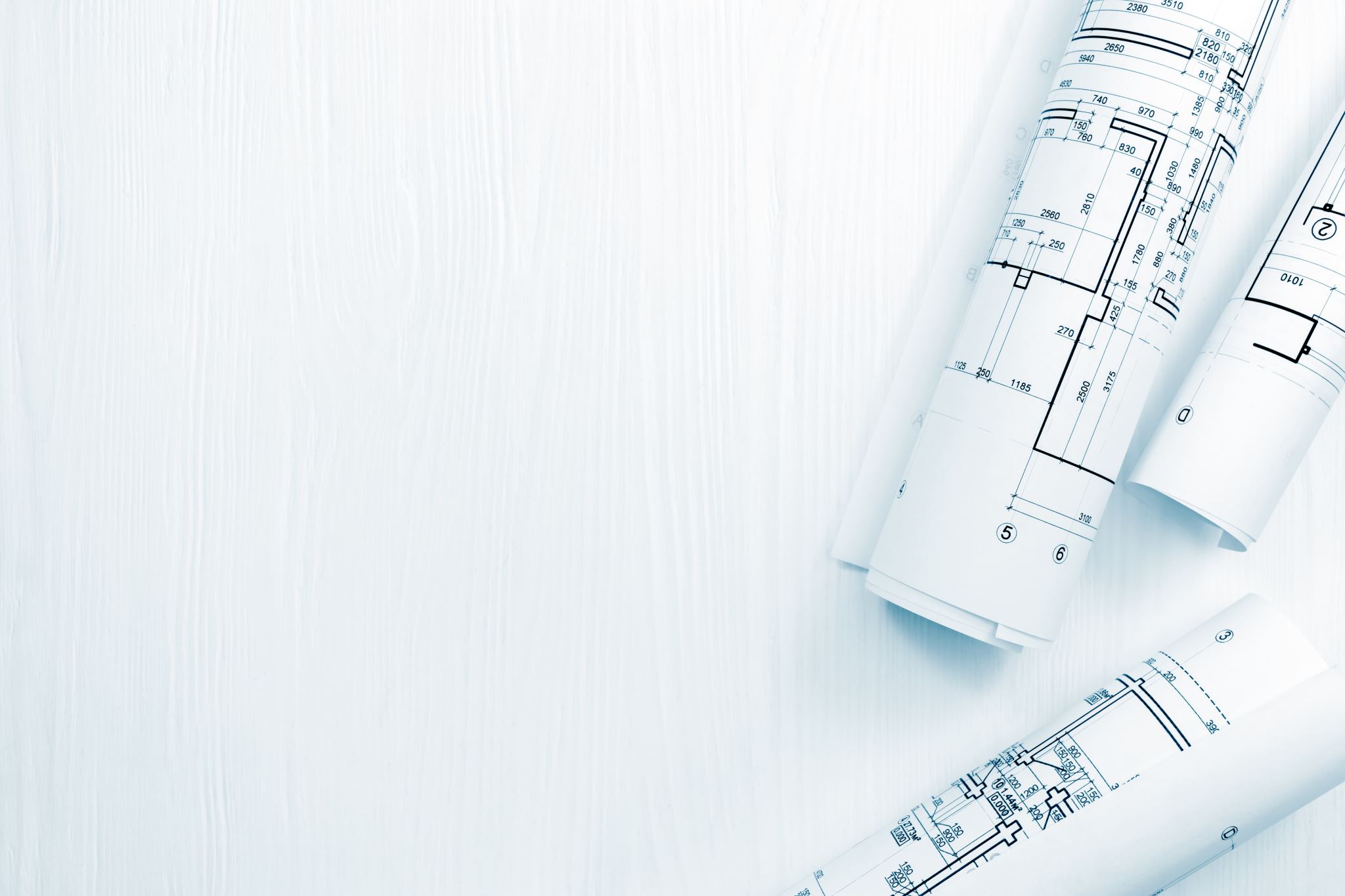 2021H03-168407 NUMARALI DERSLİK VE MERKEZİ BİRİMLER (Eğitim-2)
İLAHİYAT FAKÜLTESİ İNŞAATI (10.000 m2)
İlahiyat Fakültesinin dönem sonu itibariyle fiziki yapı durumunu gösteren fotoğraflar konulacaktır. Bu slaydı çoğaltarak istediğini kadar fotoğraf yükleyebilirsiniz. Aşağıdaki fotoğraflar ve açıklamaları temsilidir.
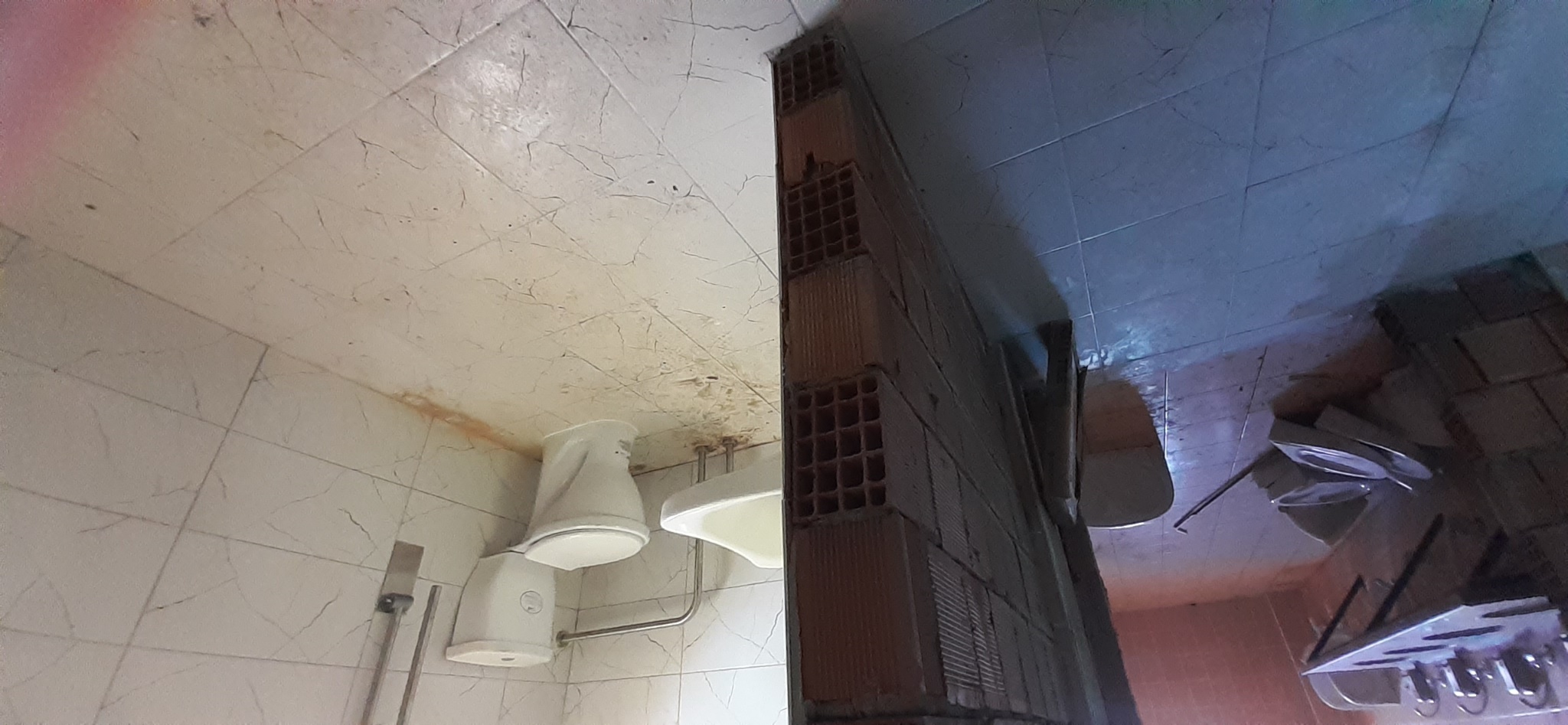 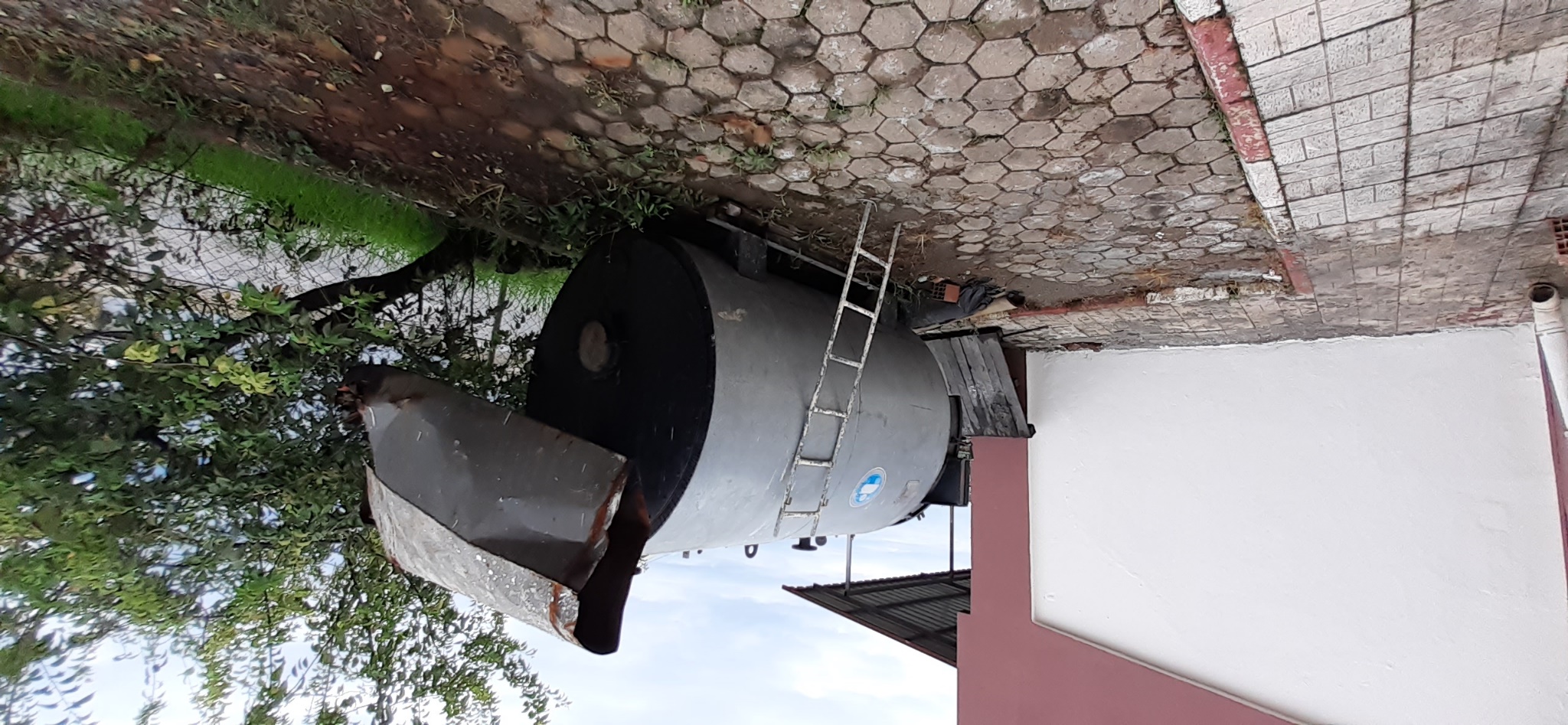 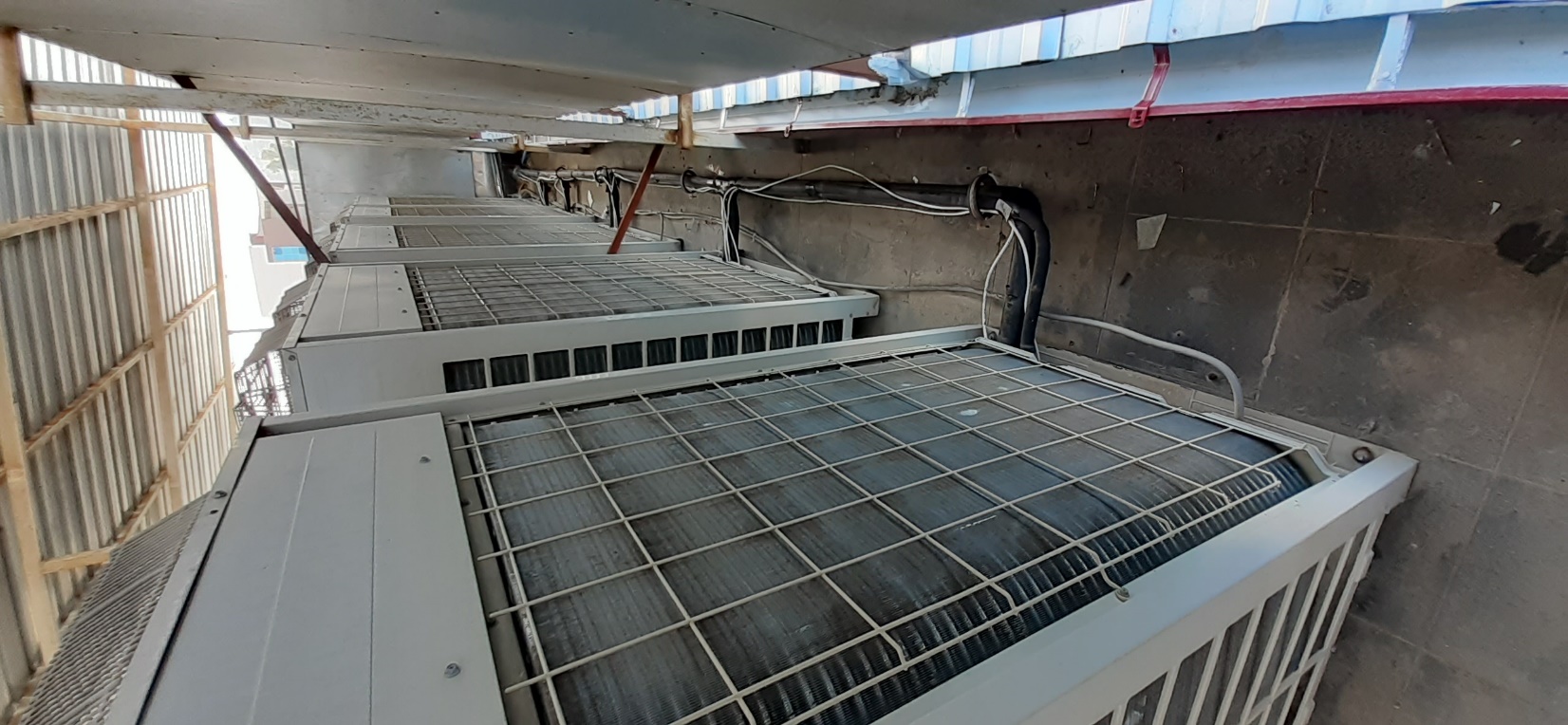 İlahiyat Fakültesi
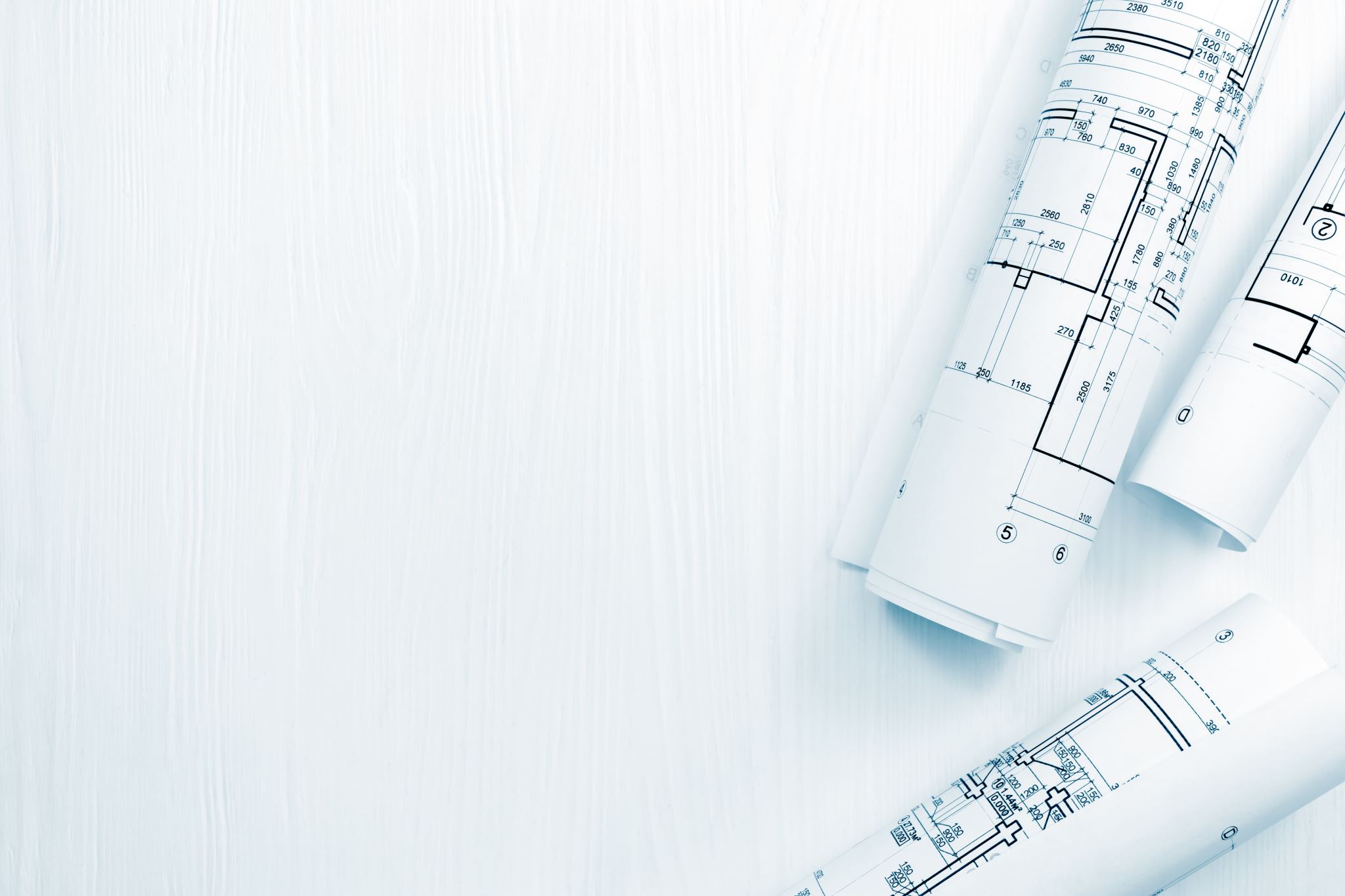 2020H03-152051 NUMARALI KAMPÜS ALTYAPISI PROJESİ (Eğitim-3)
KAMPÜS ALTYAPISI
Kampüs Altyapı Faaliyetleriyle ilgili fotoğraflar konulacaktır. Yapılan işin adı her fotoğrafın altında belirtilmelidir. Aşağıdaki fotoğraflar ve açıklamaları temsilidir.
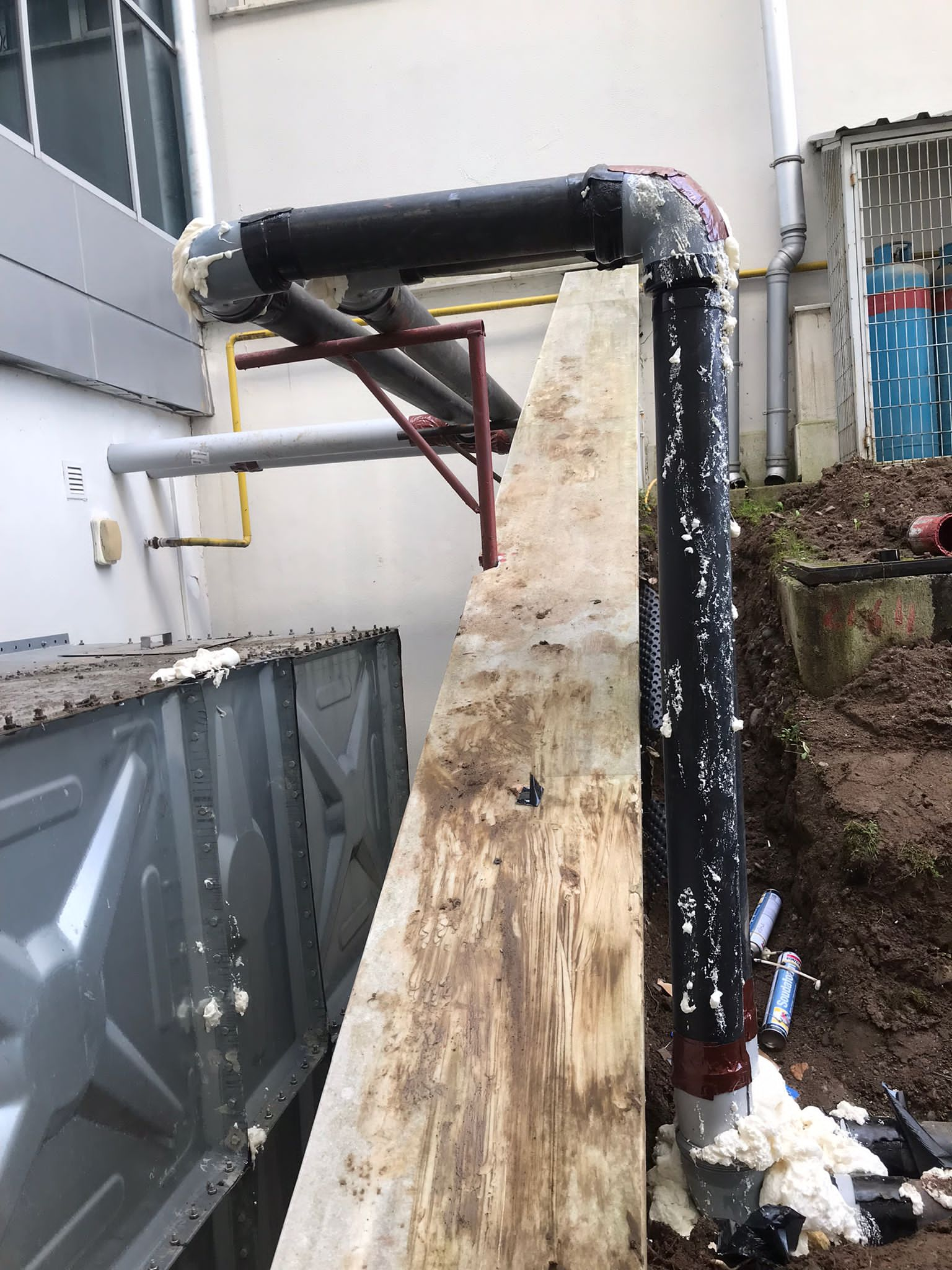 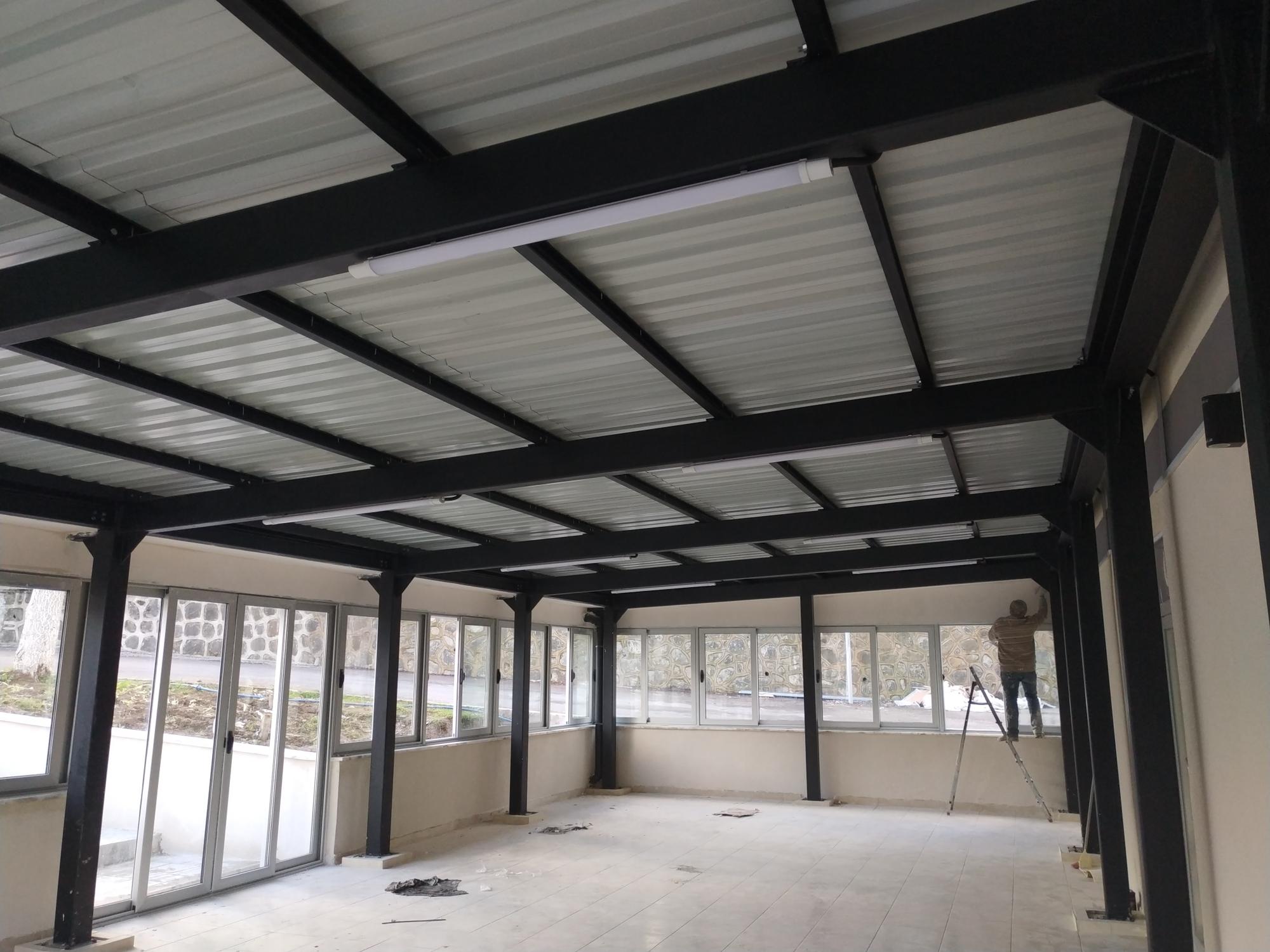 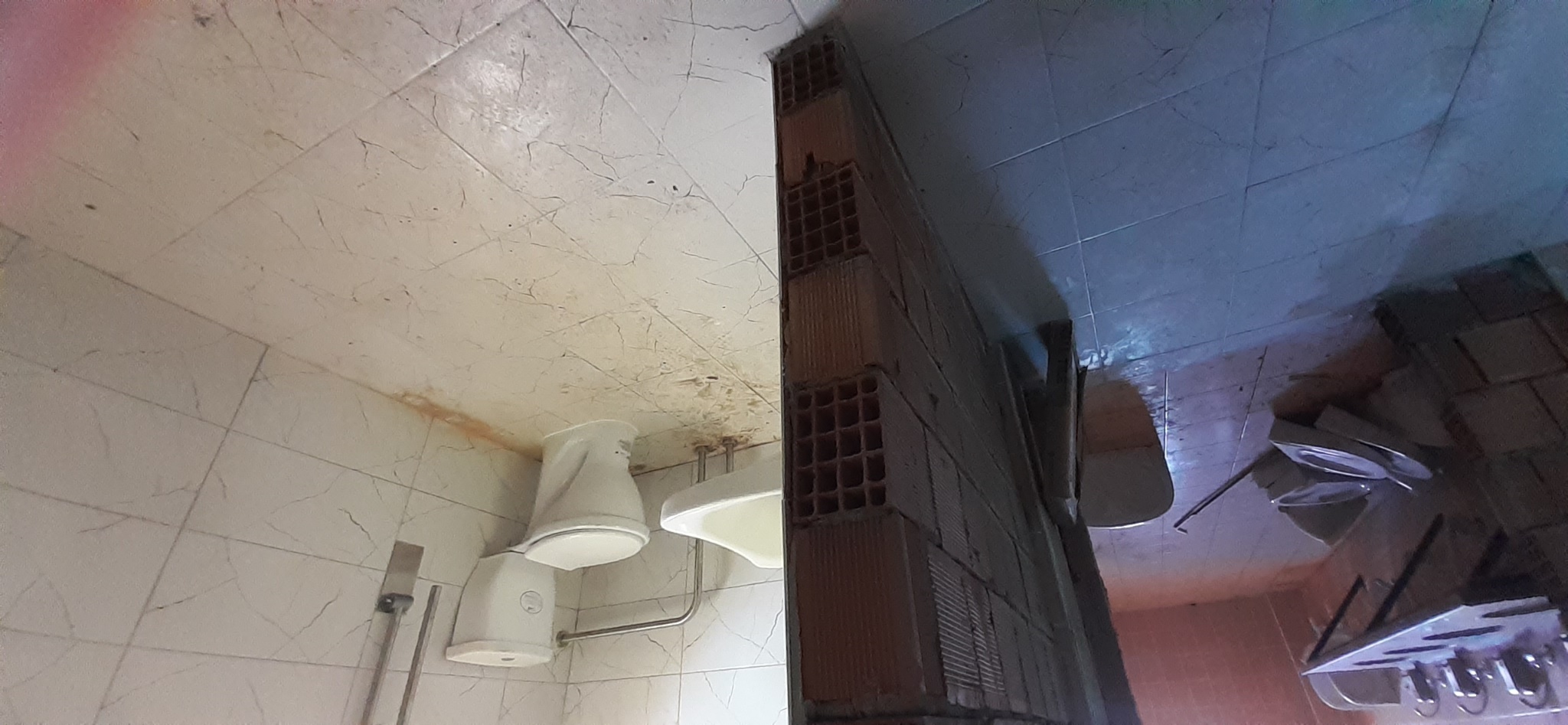 A Fakültesi Kalorifer Tesisatı Yapımı
C Binasının  Tuvaletinin Onarımı
B Binası Çatısının Yapımı
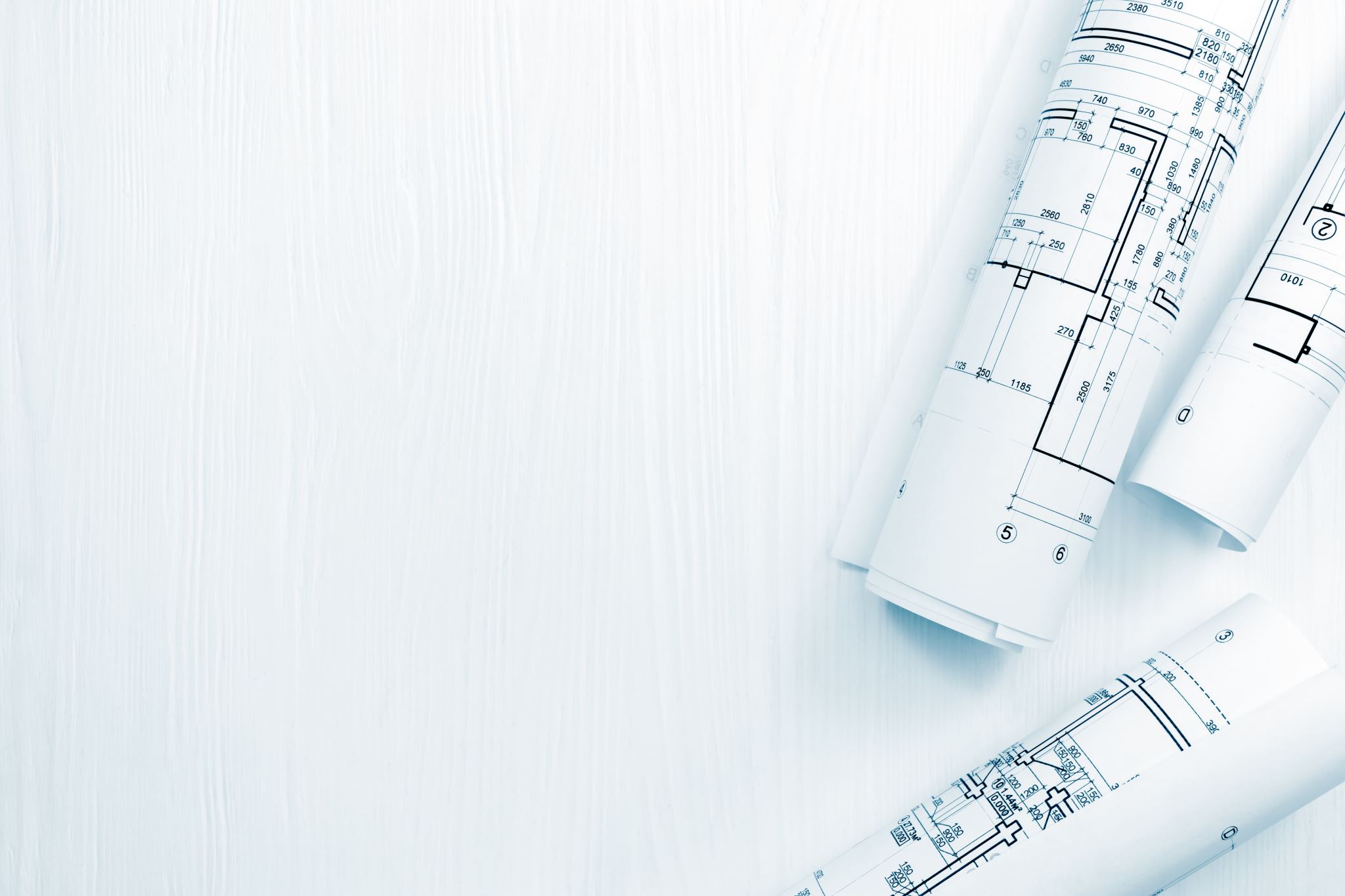 2024H03-233012 NUMARALI YAYIN ALIMLARI PROJESİ (Eğitim-4)
YAYIN ALIMLARI
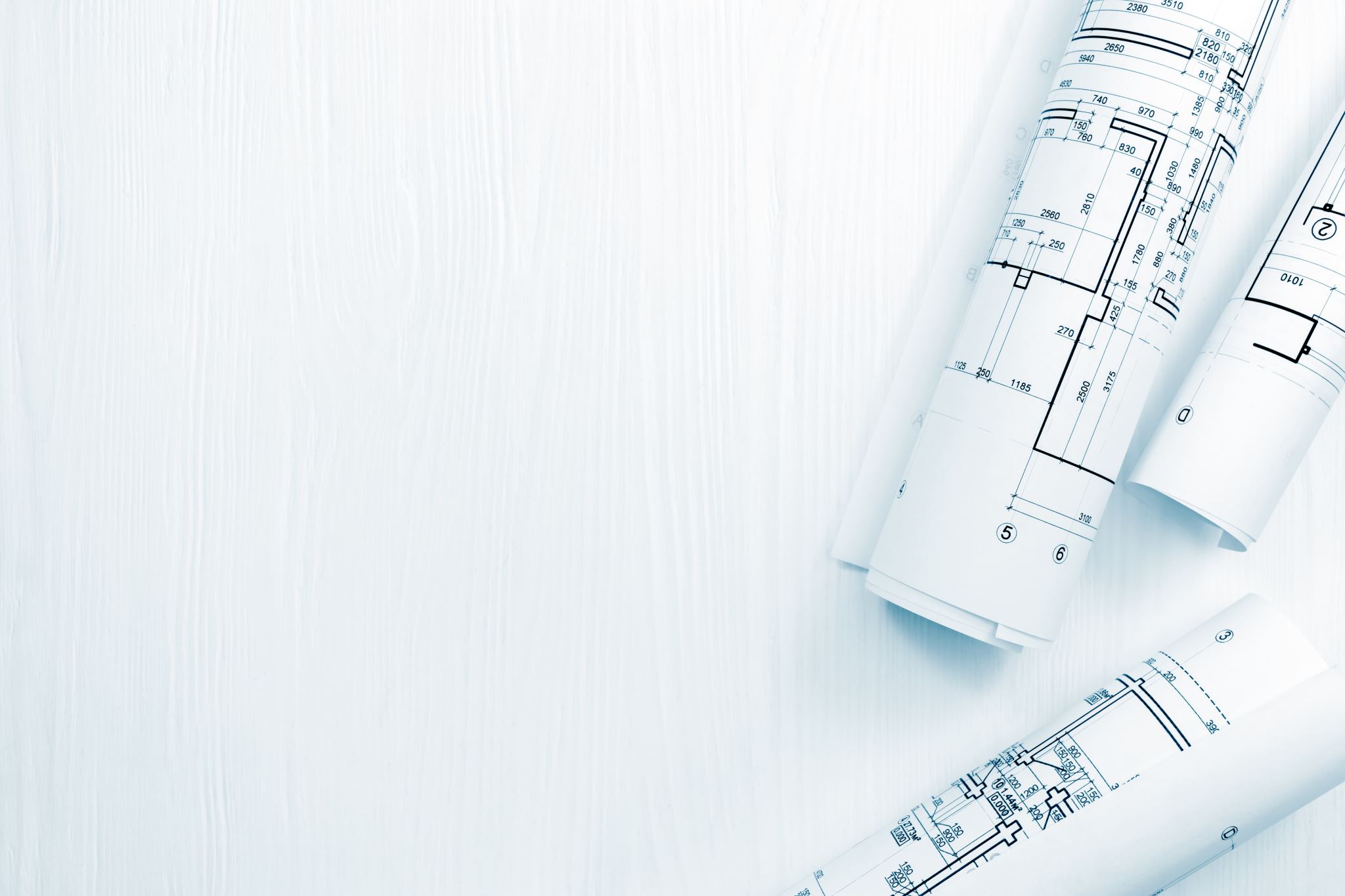 2024H03-233017 NUMARALI ÇEŞİTLİ ÜNİTELERİN ETÜT PROJESİ (Eğitim-5)
PROJE ETÜT FAALİYETLERİ
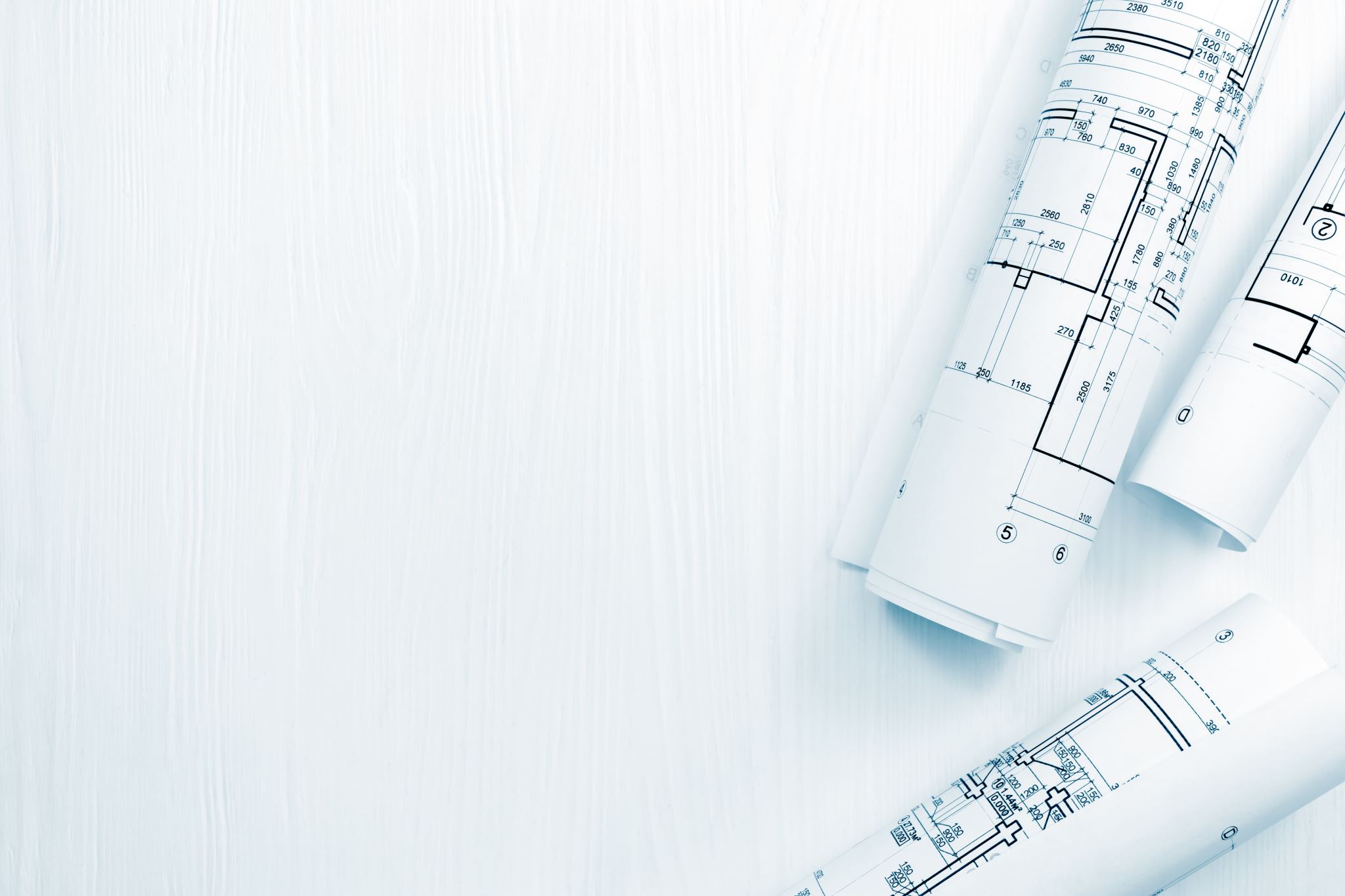 2024I00-227374 NUMARALI MUHTELİF İŞLER PROJESİ (SAĞLIK SEKTÖRÜ)
MAKİNA TEÇHİZAT ALIMLARI FAALİYETLERİ (SAĞLIK)
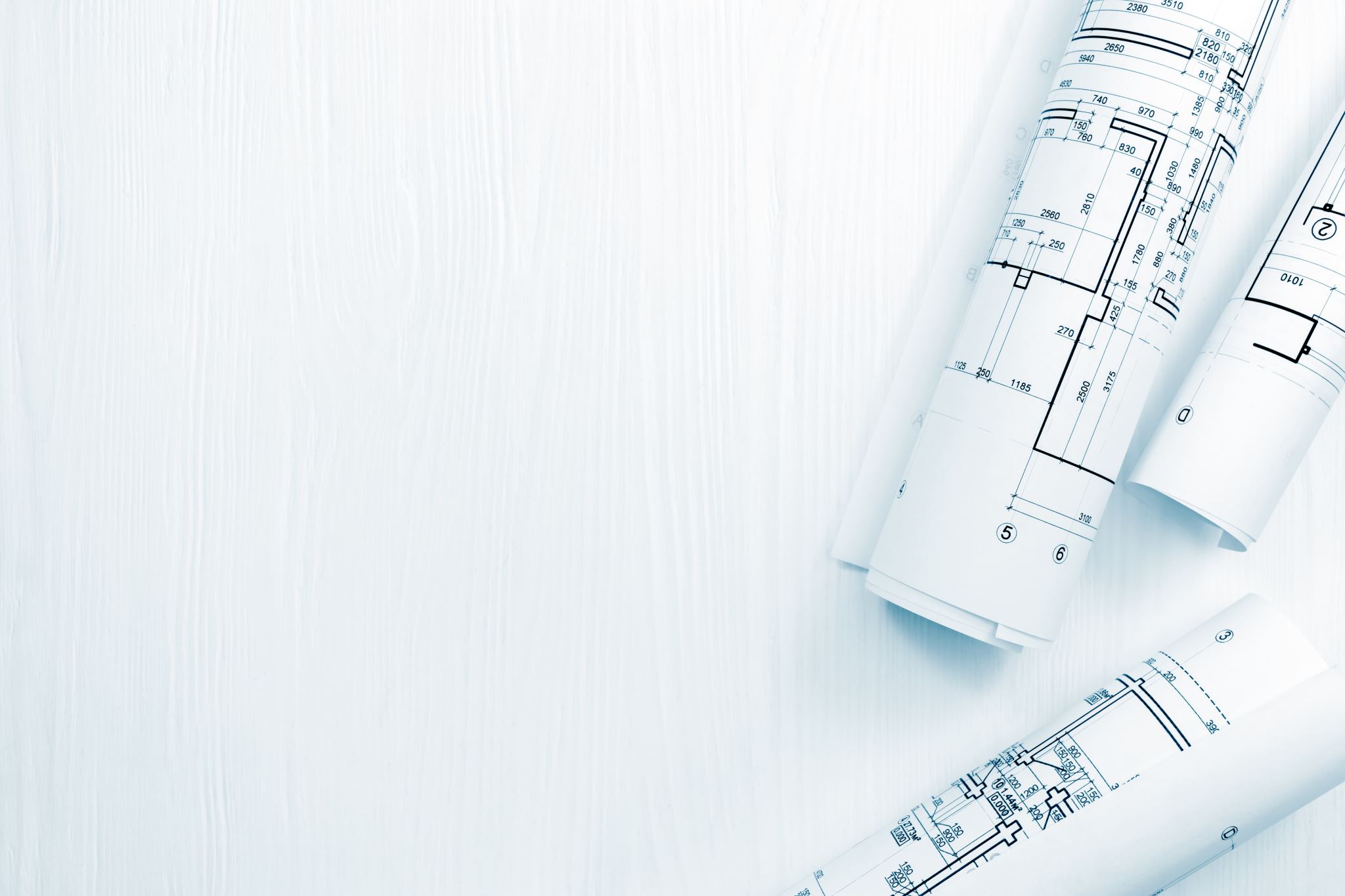 2024K12-233956 NUMARALI BİLİMSEL ARAŞTIRMA PROJELERİ (DKH)
BİLİMSEL ARAŞTIRMA PROJE DESTEKLERİNE İLİŞKİN FAALİYETLER
ÜNİVERSİTEMİZ TARAFINDAN YÜRÜTÜLEN 
BİLİMSEL ARAŞTIRMA PROJELERİ
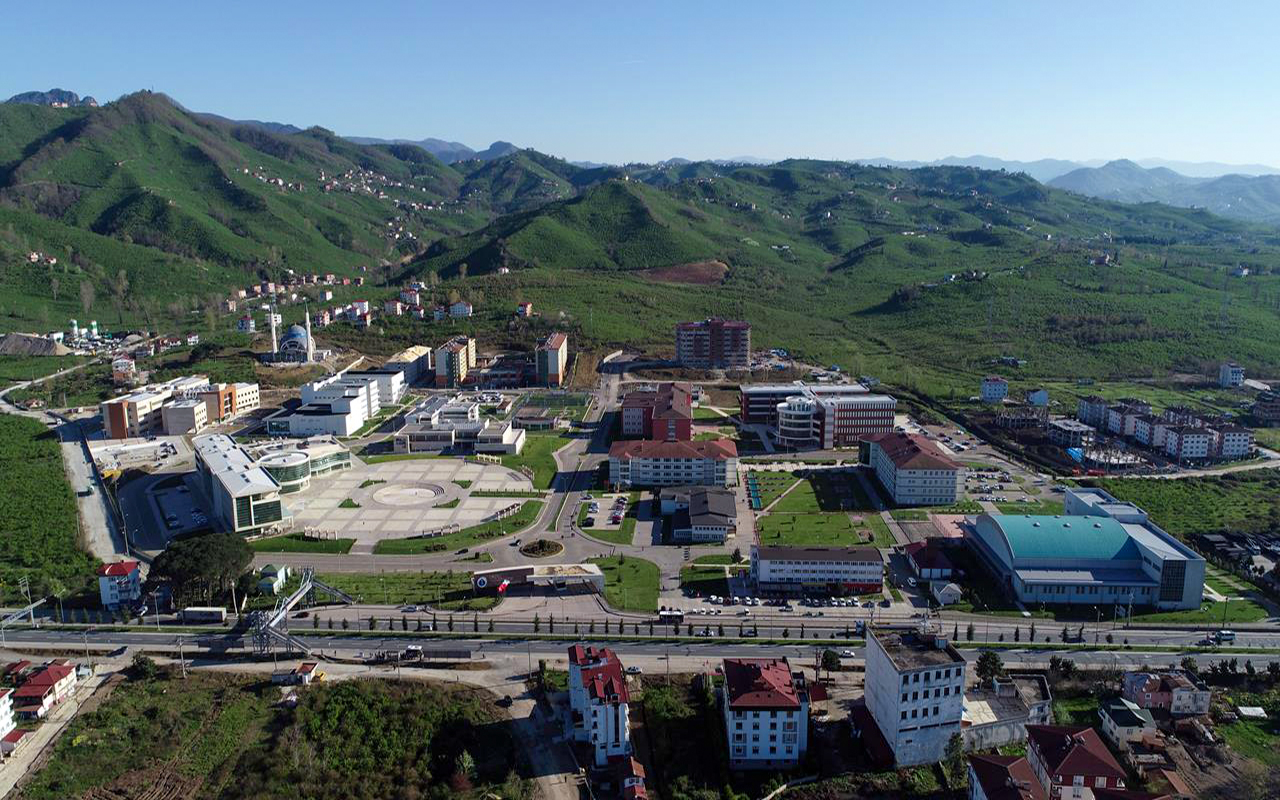 Teşekkürler.